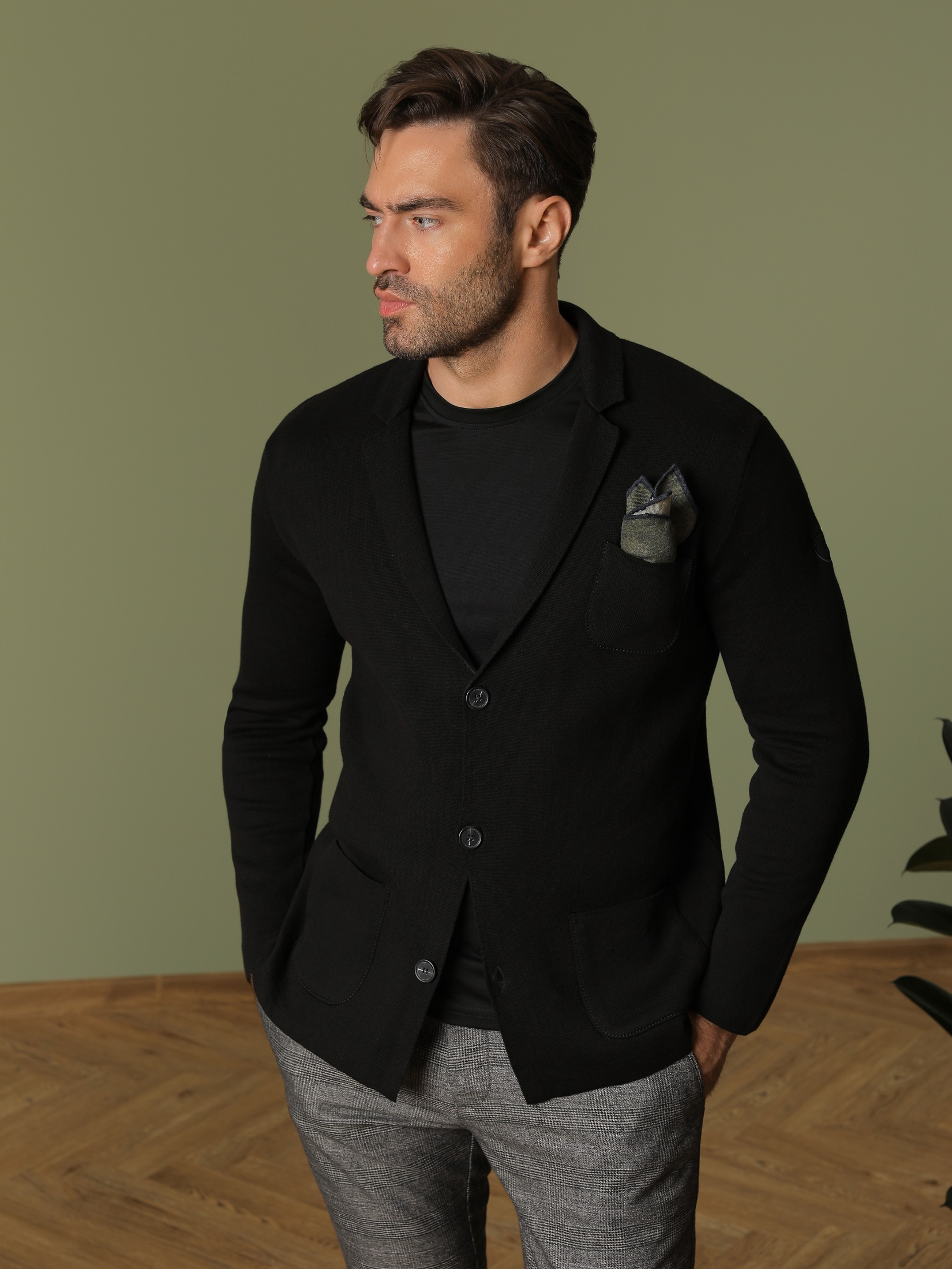 Арт.: L-237701-1Состав: хлопок 50%, акрил 50%Размер: М,L,XL,XXLЦена: 3890 р.
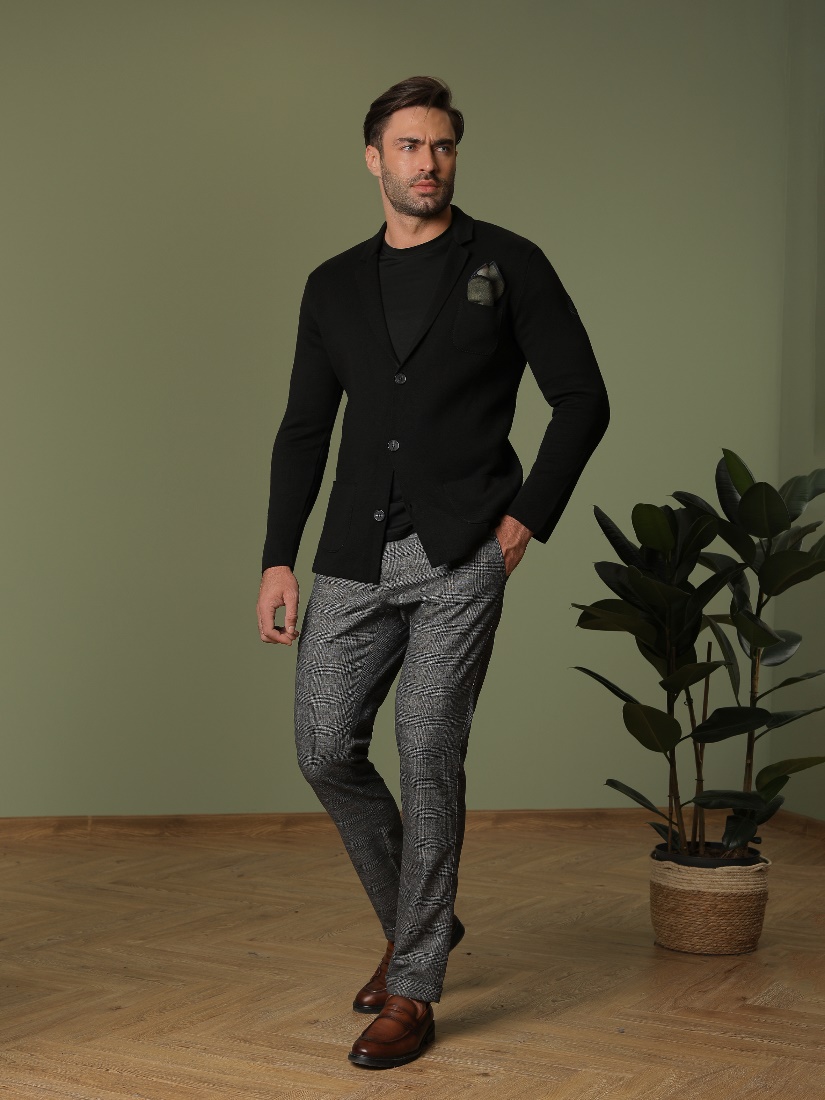 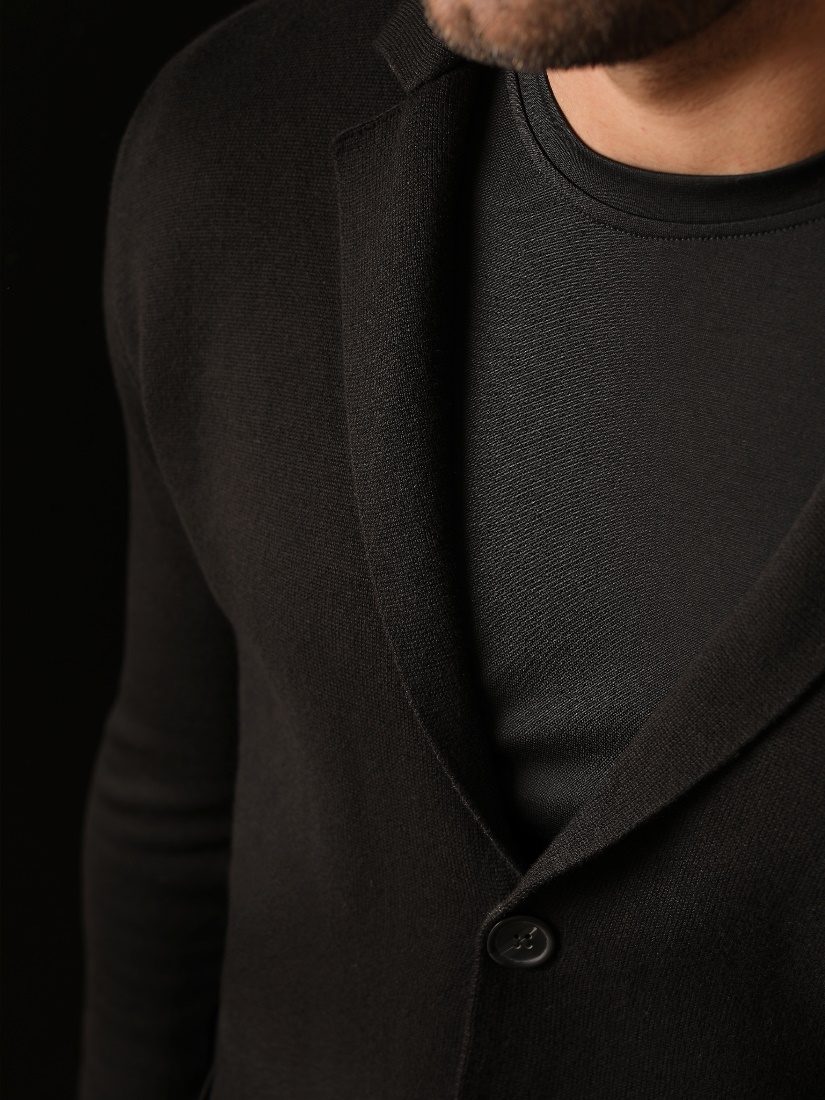 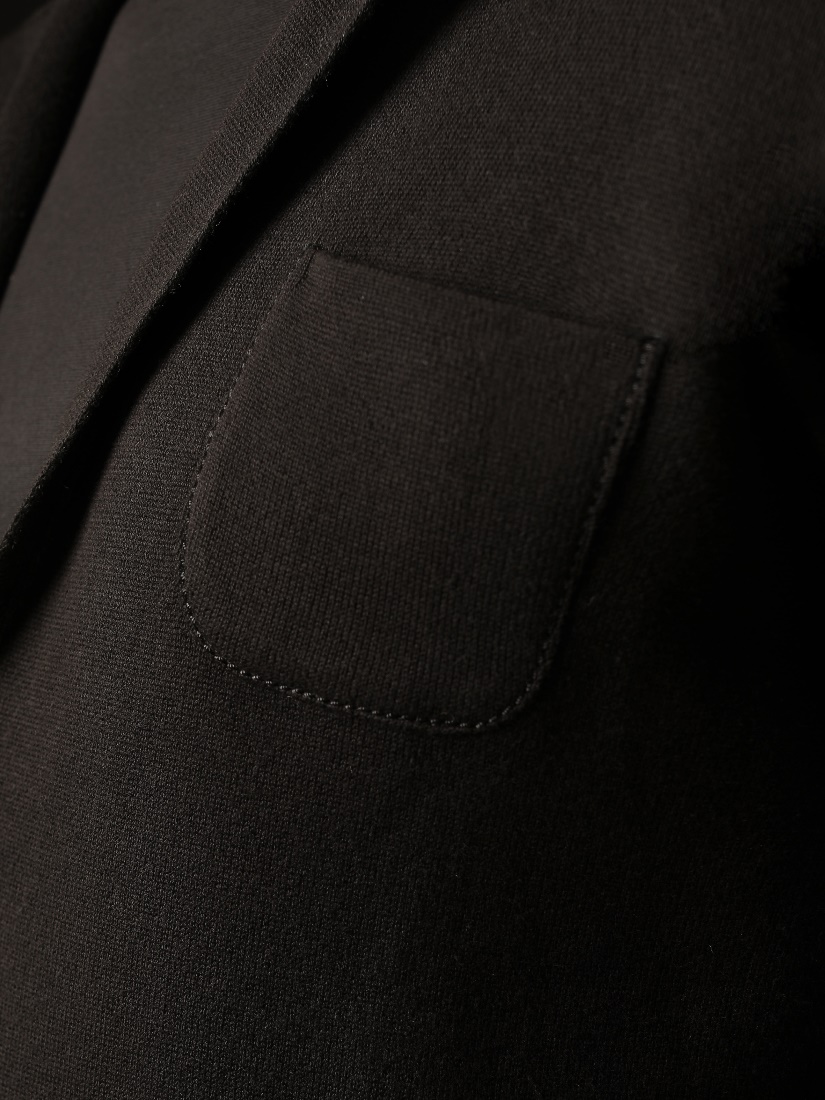 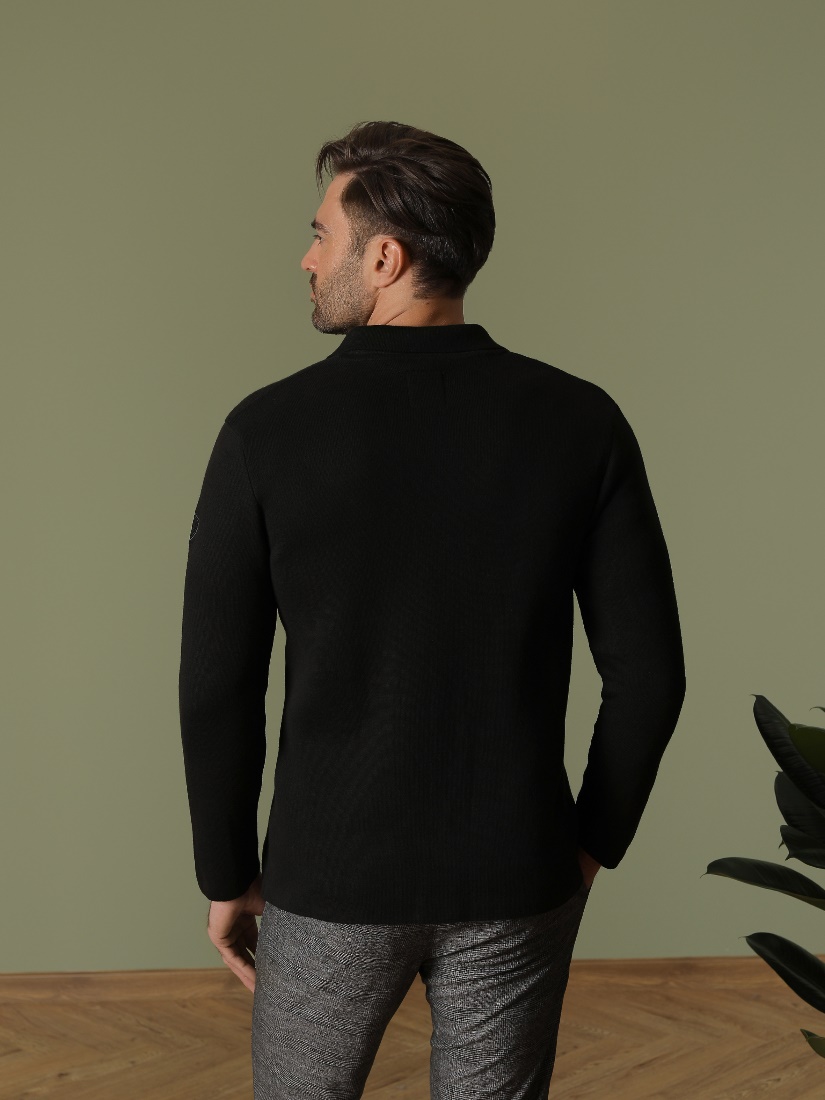 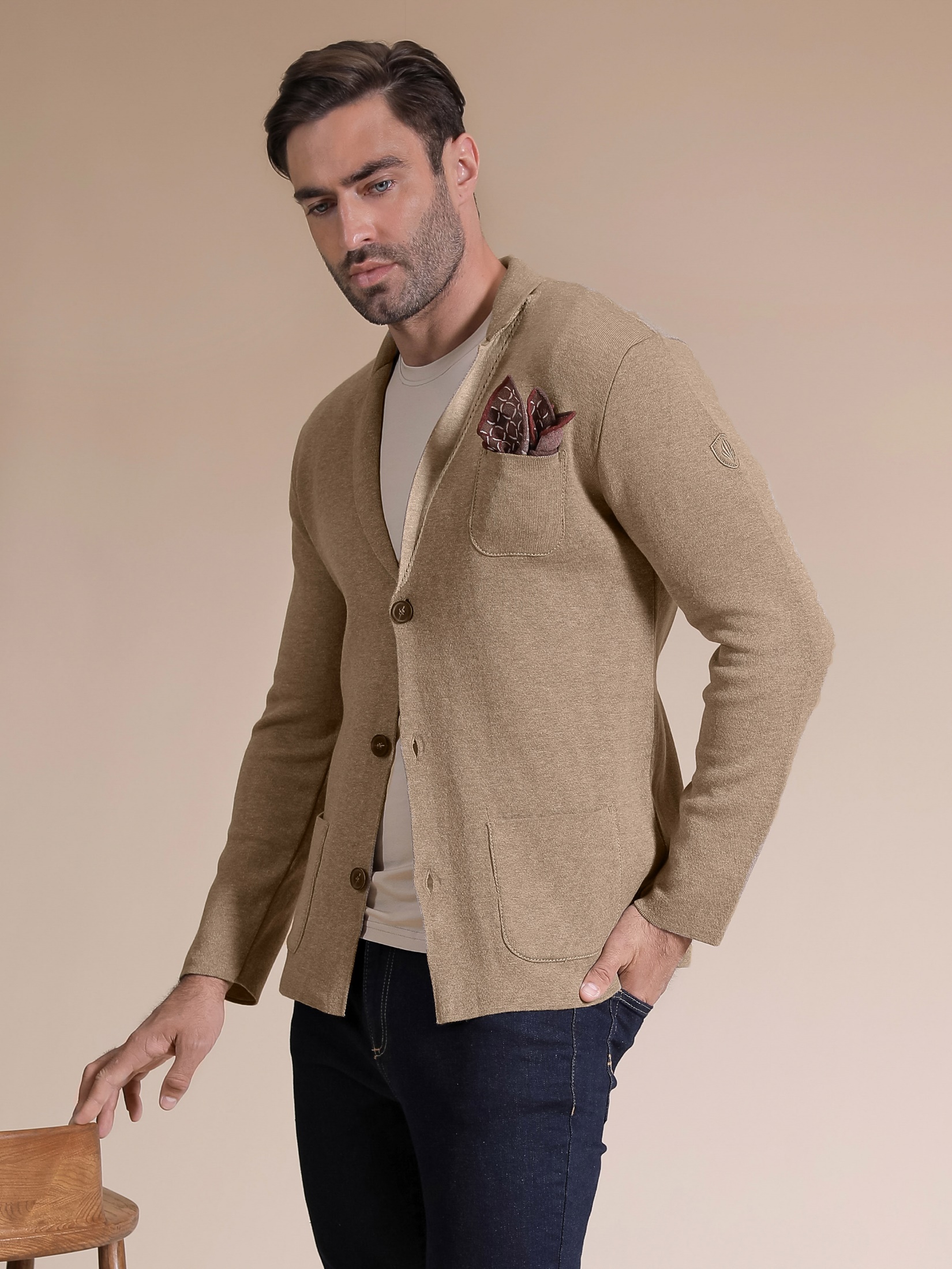 Арт.: L-237701-2Состав: хлопок 50%, акрил 50%Размер: М,L,XL,XXLЦена: 3890 р.
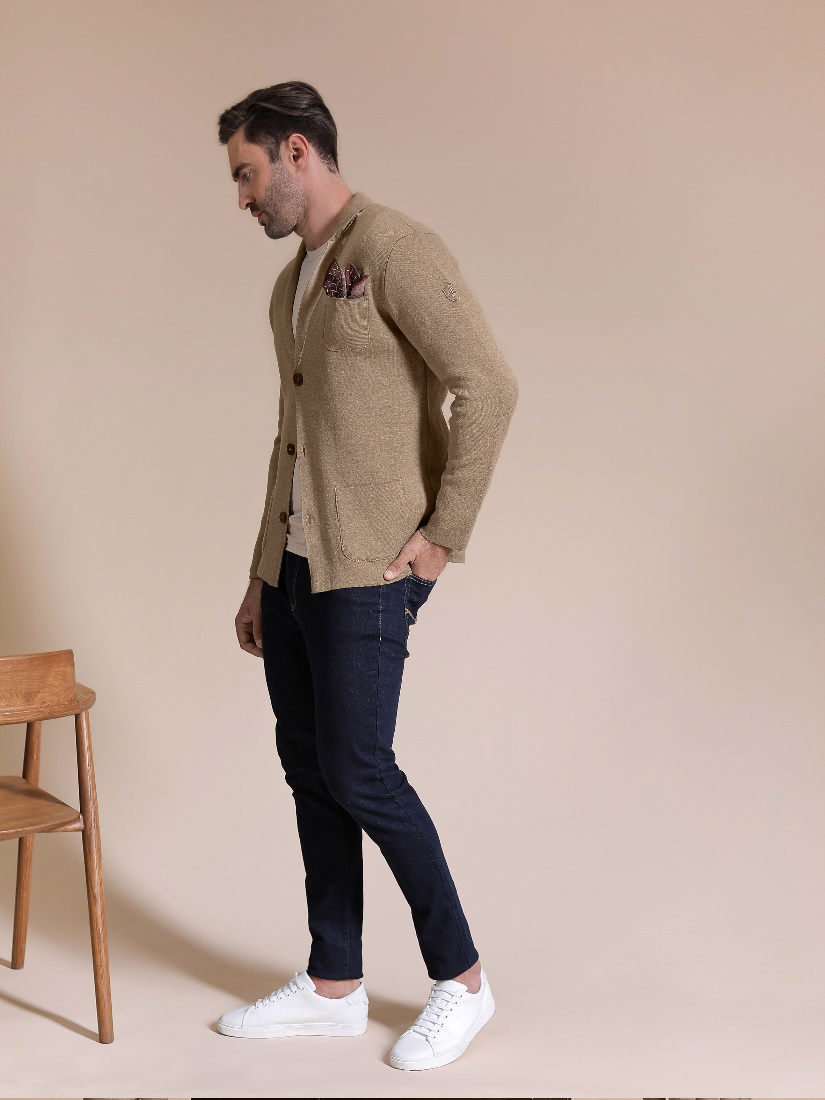 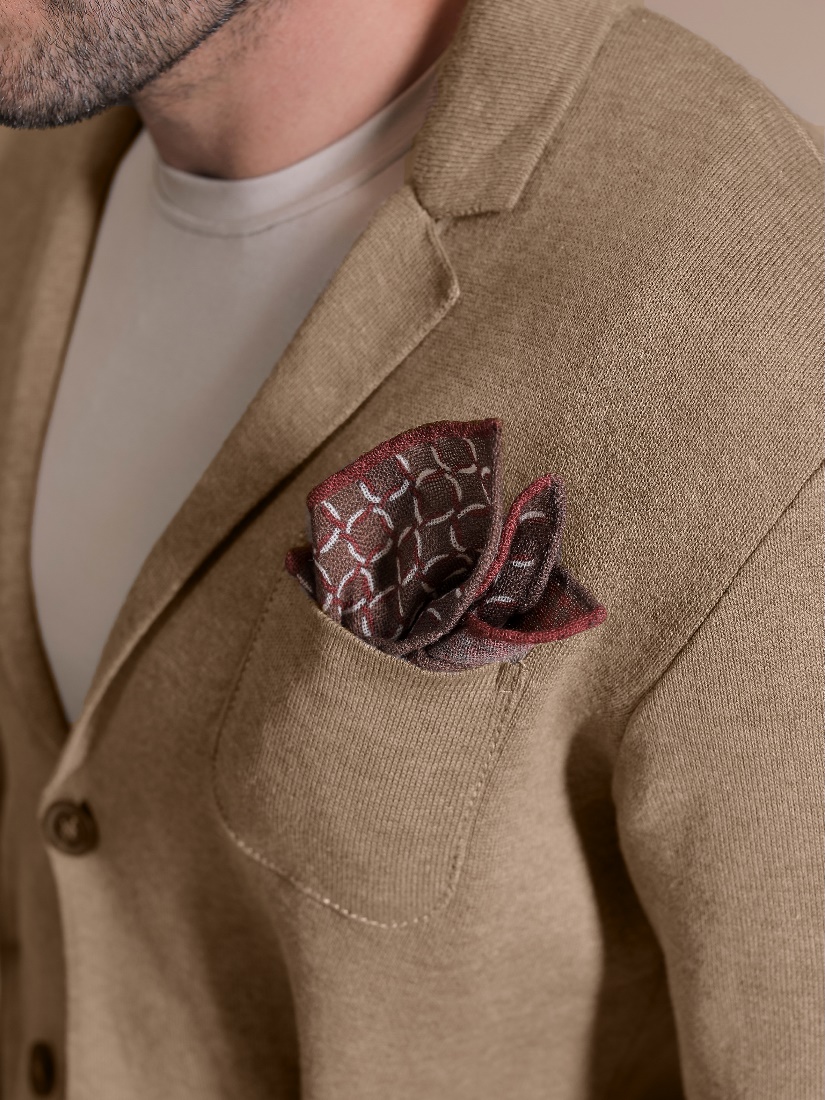 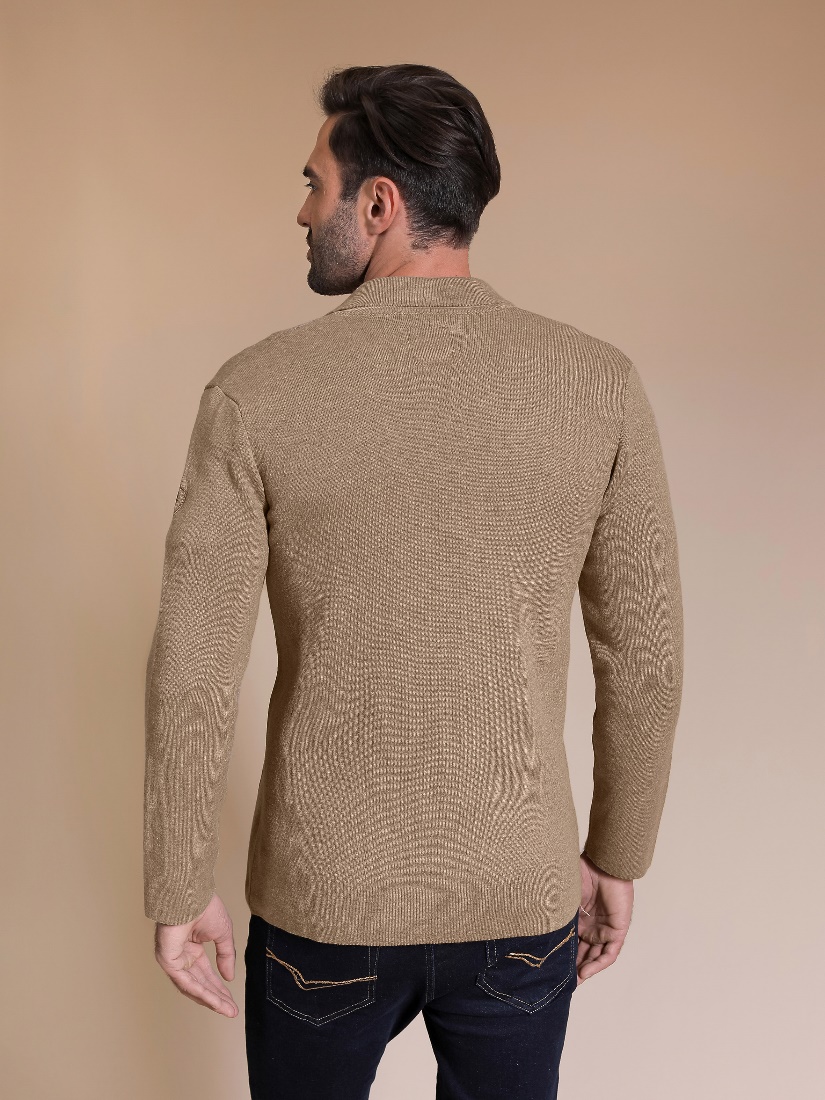 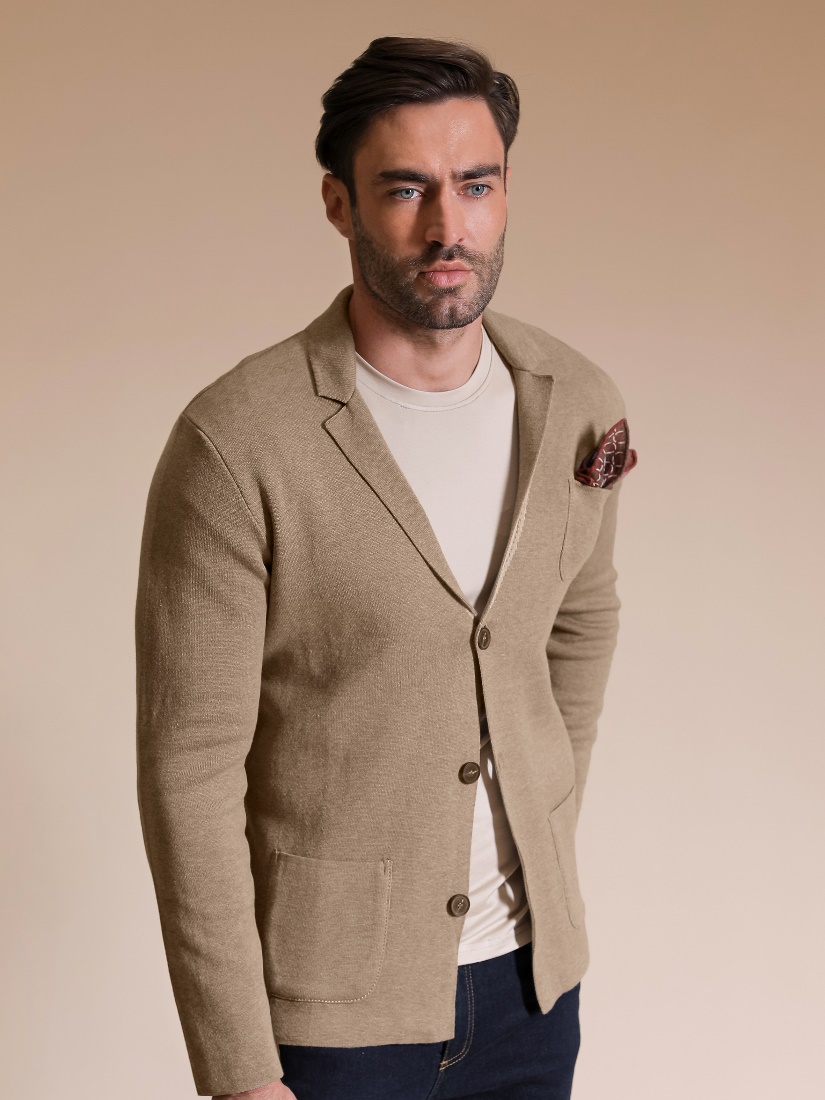 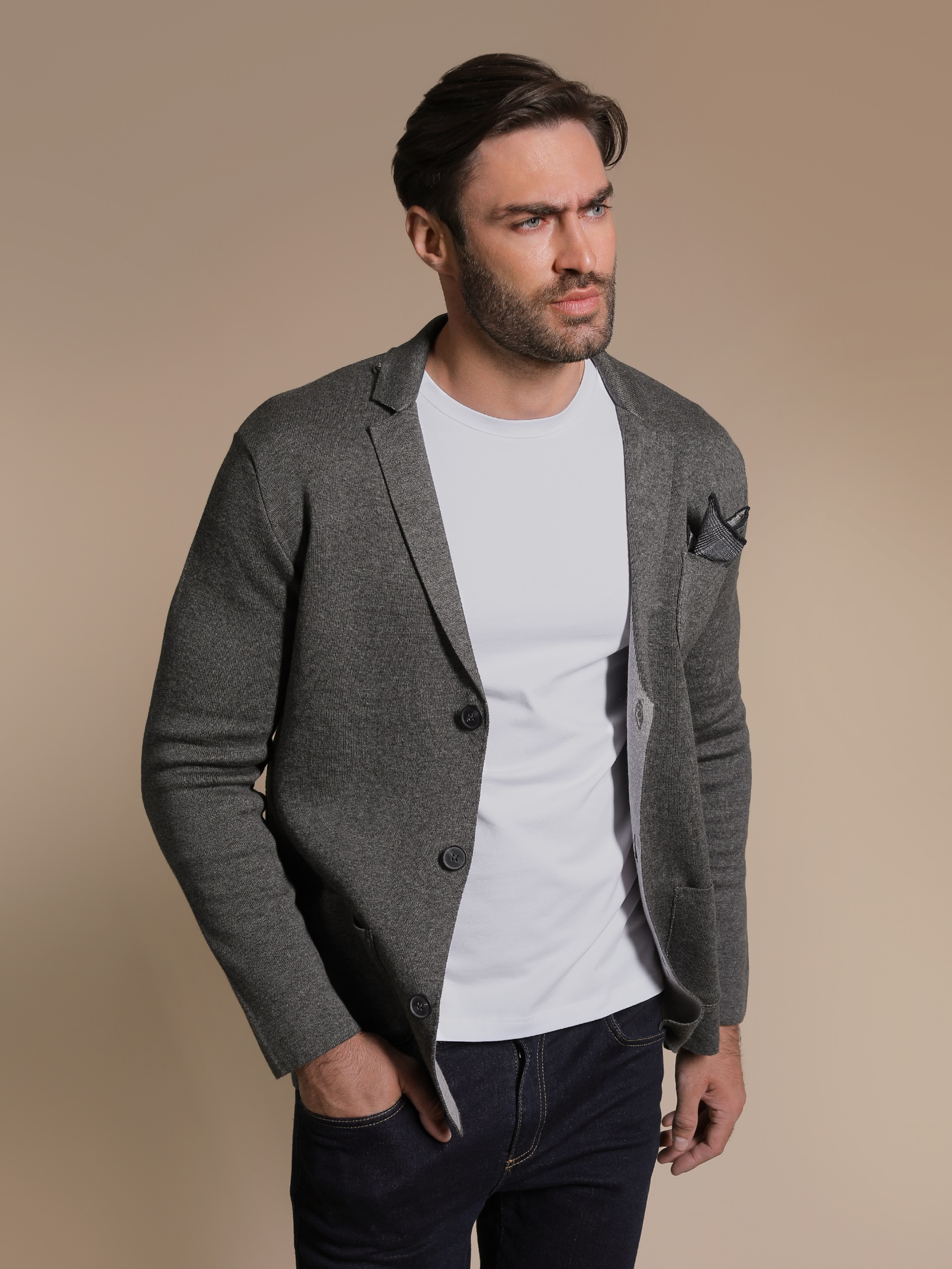 Арт.: L-237701-3Состав: хлопок 50%, акрил 50%Размер: М,L,XL,XXLЦена: 3890 р.
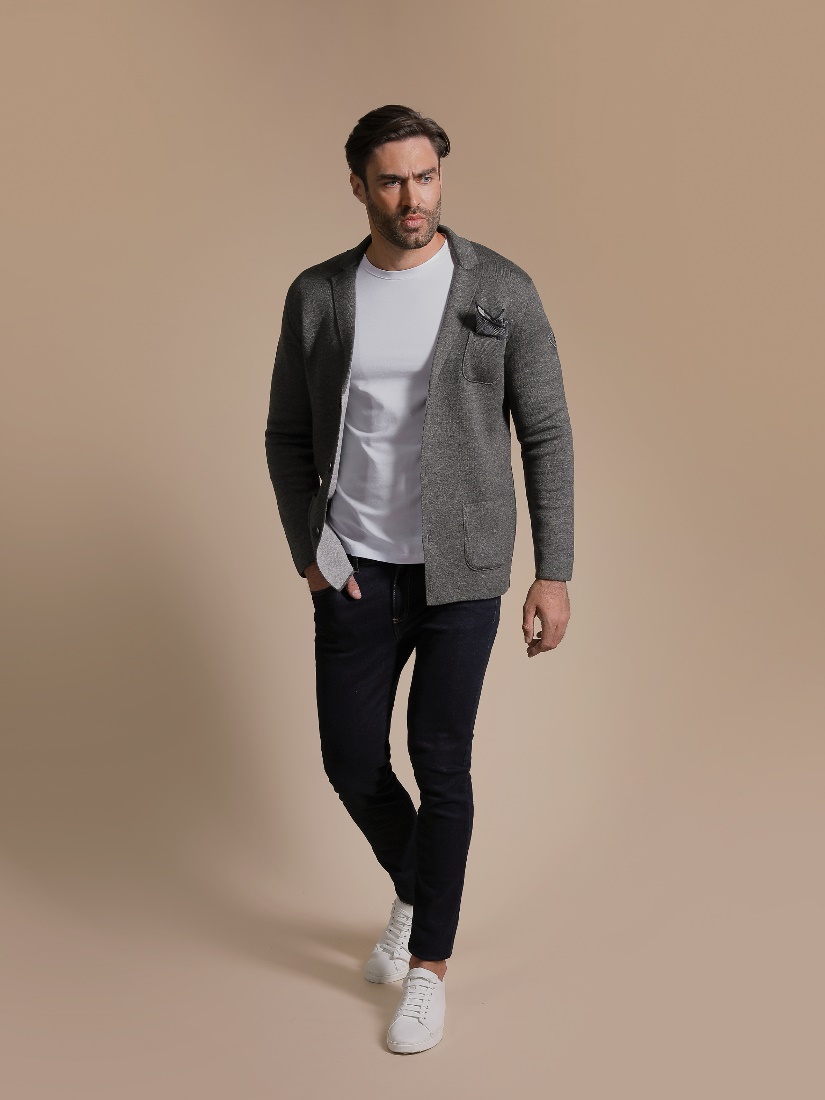 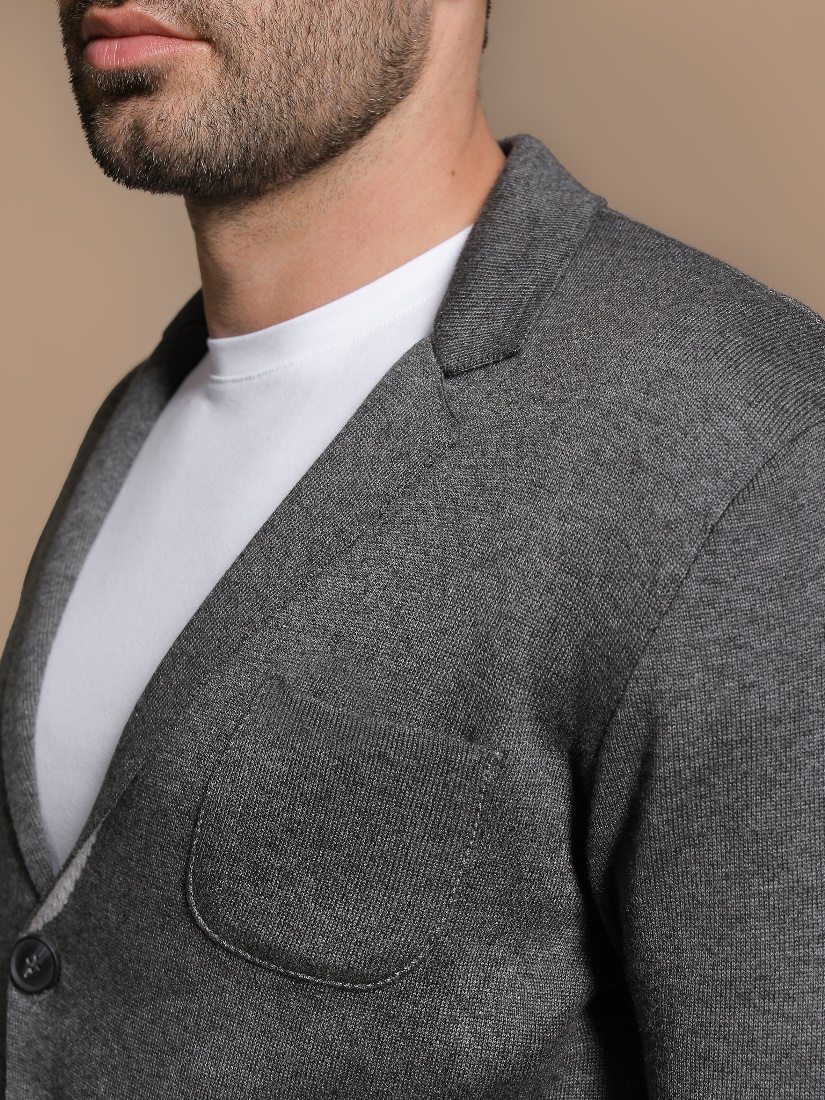 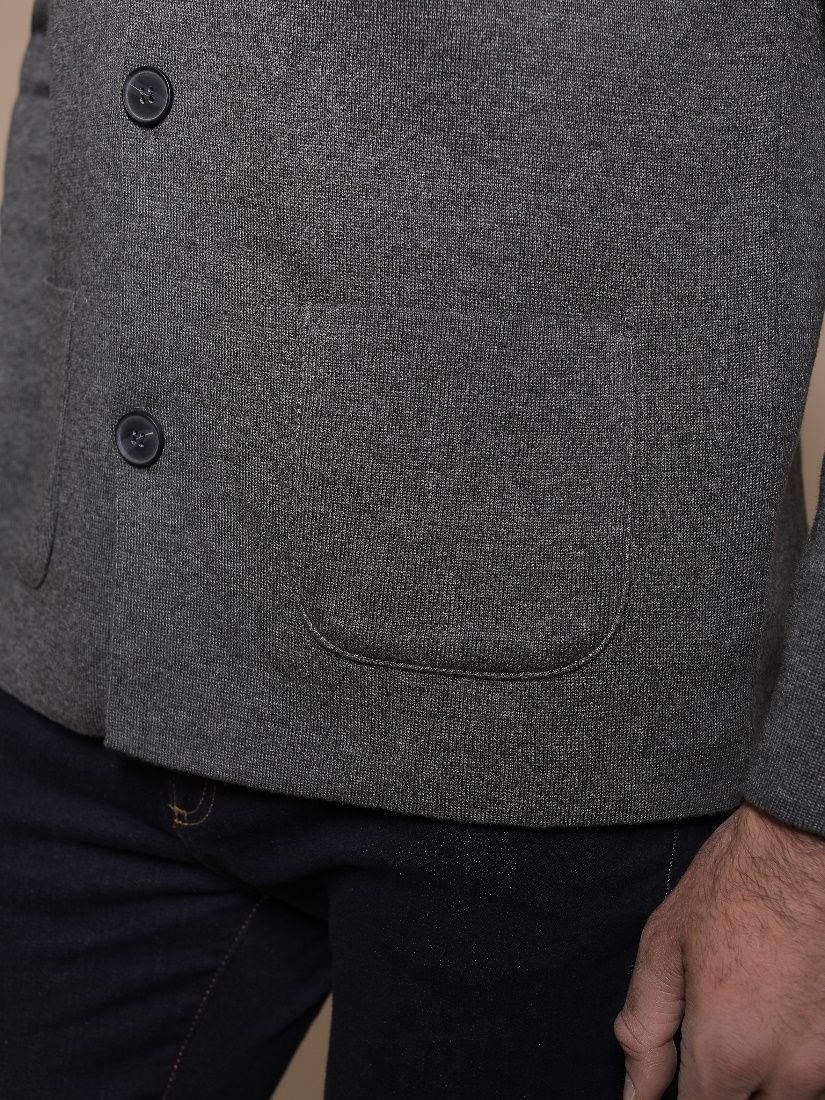 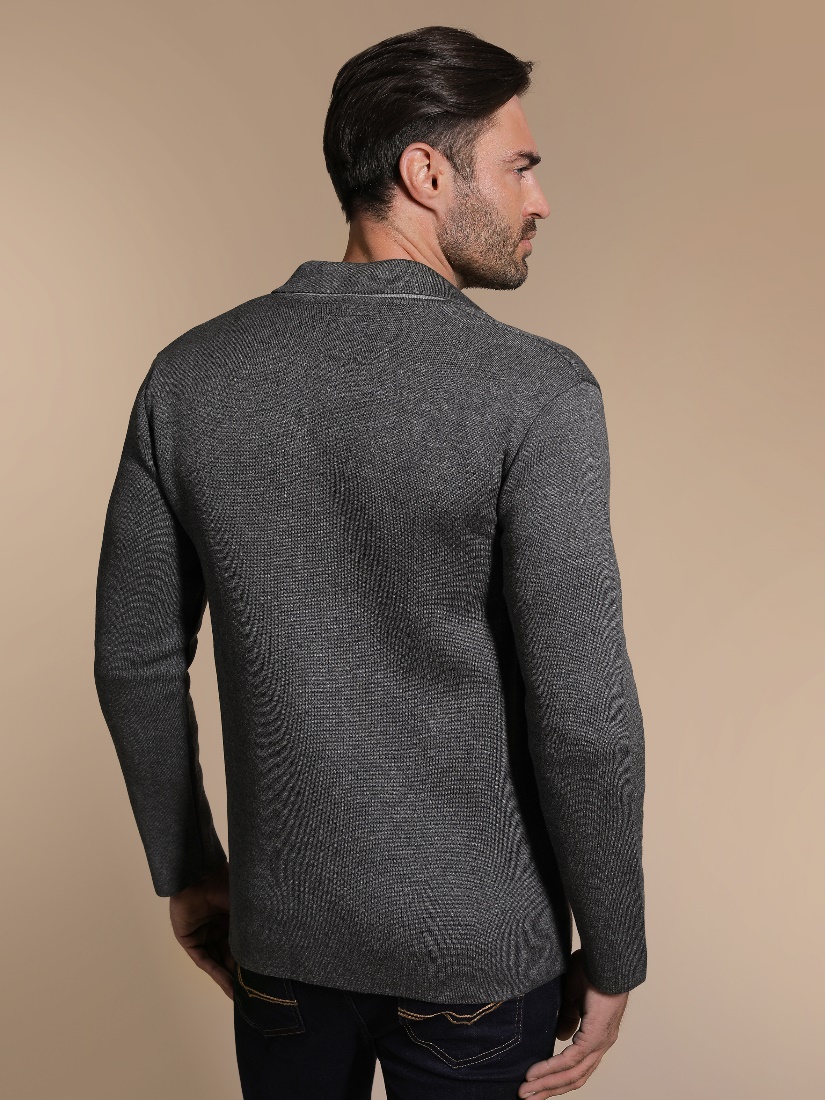 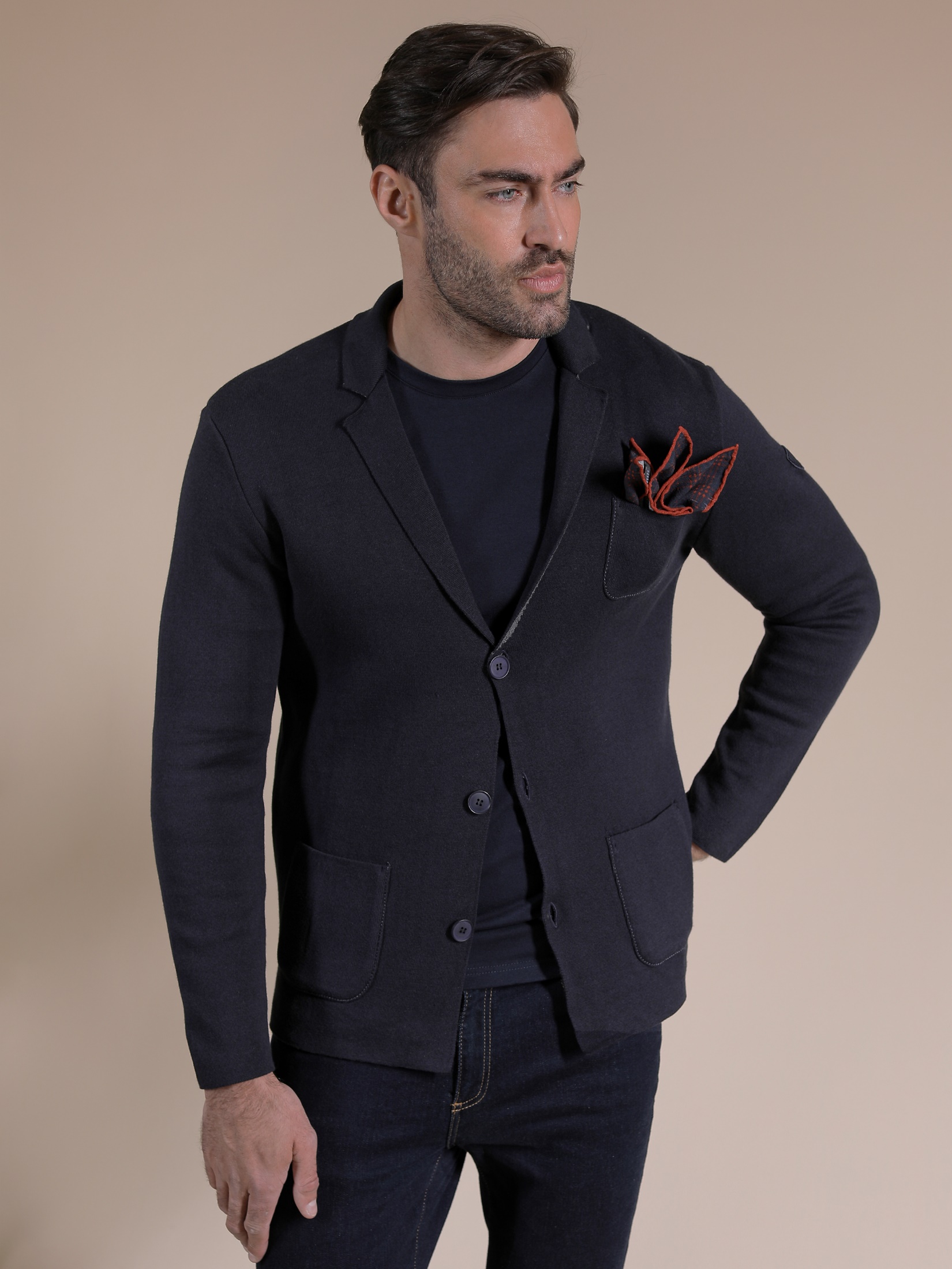 Арт.: L-237701-4Состав: хлопок 50%, акрил 50%Размер: М,L,XL,XXLЦена: 3890 р.
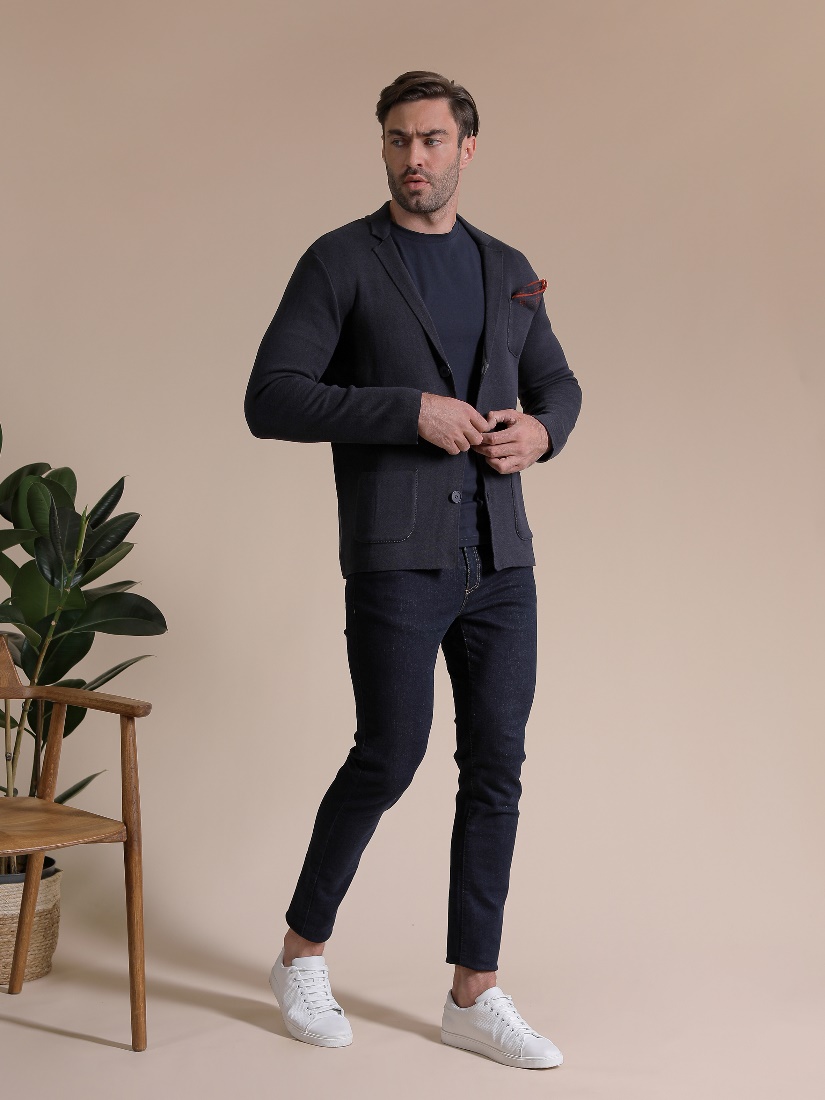 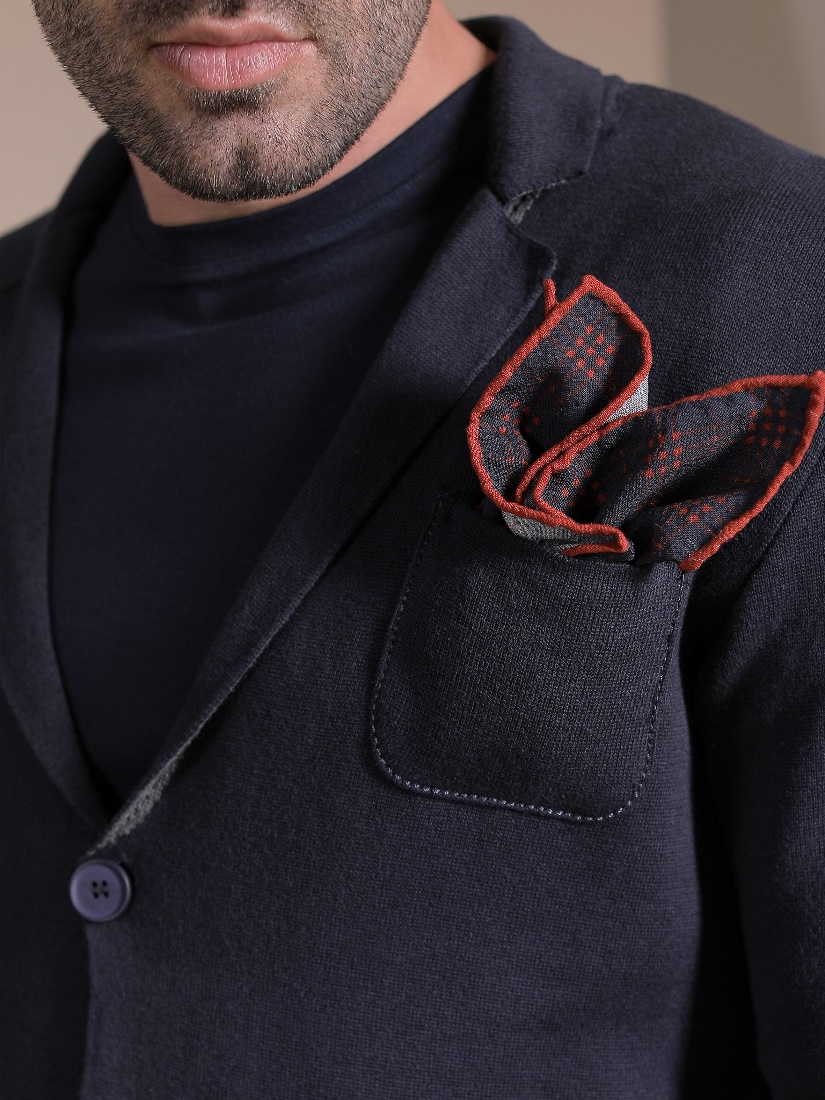 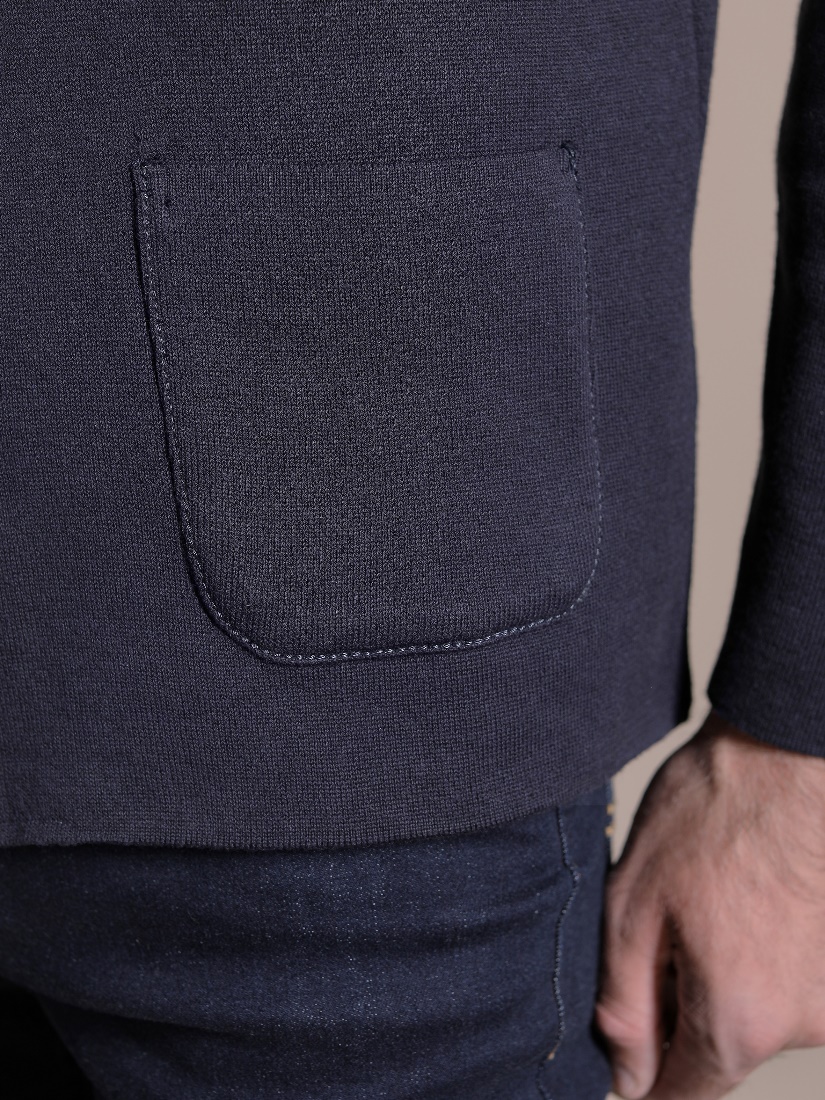 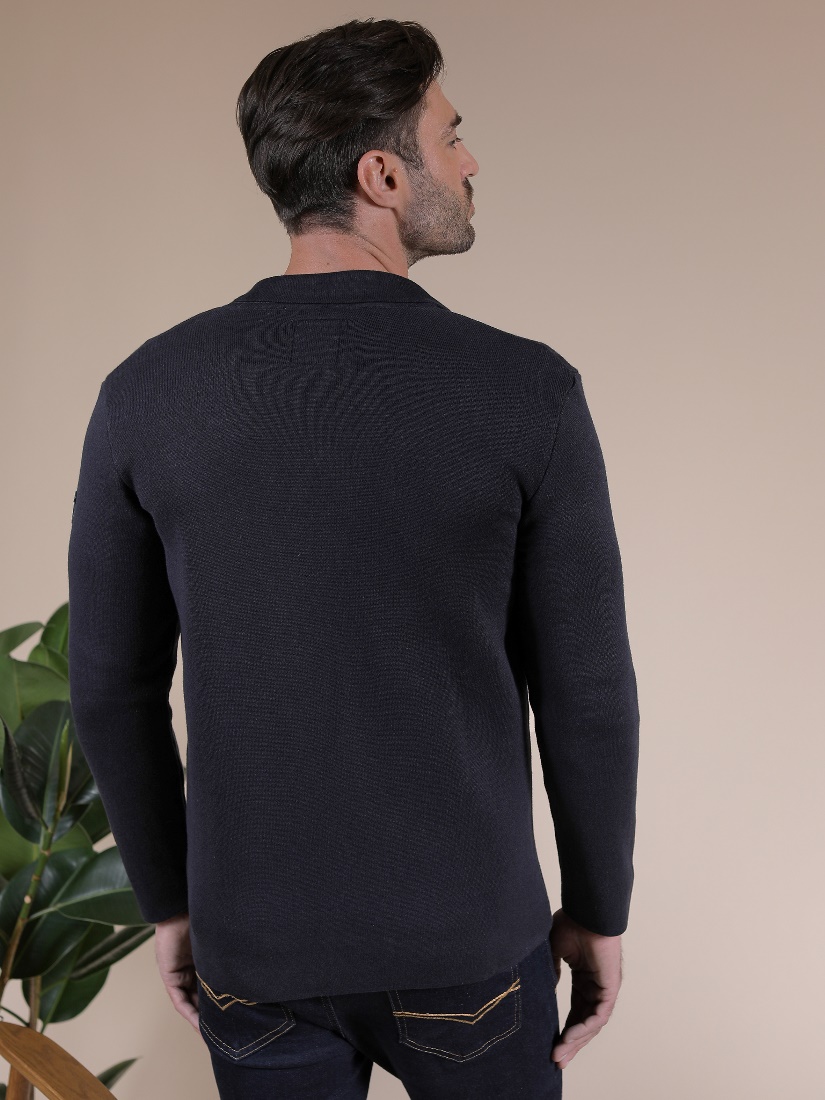